Задания для подготовки к ГИА по русскому языку. Вопрос B1.
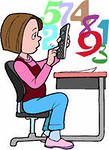 Замените просторечное слово «ляпнет» в предложении 18 (Она вечно что-нибудь ляпнет, что всем неудобно…)стилистически нейтральным синонимом. Напишите этот синоним.
скажет
Замените разговорное слово «жутко» в предложении 37(Было очень жутко.) стилистически нейтральным синонимом. Напишите этот синоним.
страшно
Замените разговорное слово «поплелся» в предложении 17 (Скрепя сердце я поплелся в кабинет.)стилистически нейтральным синонимом. Напишите этот синоним.
пошел
Замените разговорное слово «расплылся» в предложении 18 (У меня медаль,- расплылся я и, не удержавшись, добавил:- )стилистически нейтральным синонимом. Напишите этот синоним.
улыбнулся
Замените разговорное слово «калякая» в предложении 8 (Две толстые утки прошли, оживленно калякая, с презрением взглянули на разодетого мальчика, как на чужого, и нырнули одна за другой под забор.) стилистически нейтральным синонимом. Напишите этот синоним.
разговаривая
Замените просторечное слово «вылезли» в предложении 27 (Чтоб скрипки вылезли на первый план, а мой брат сидел где-то в углу?)стилистически нейтральным синонимом. Напишите этот синоним.
вышли